A GÖRÖG MINDENNAPOK (28)
A játékok
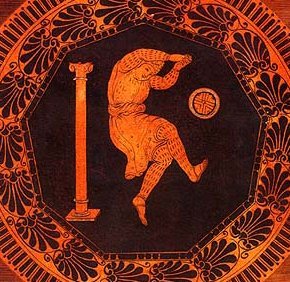 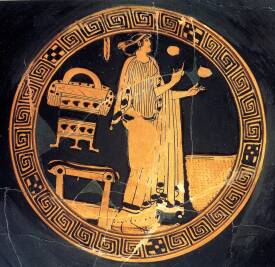 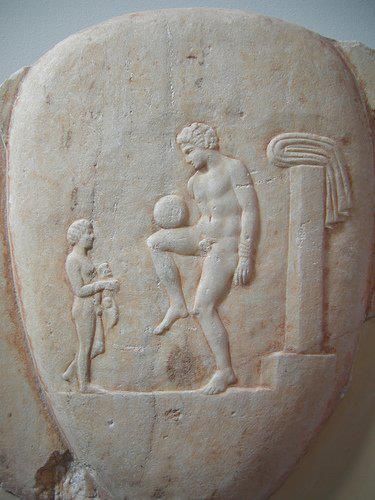 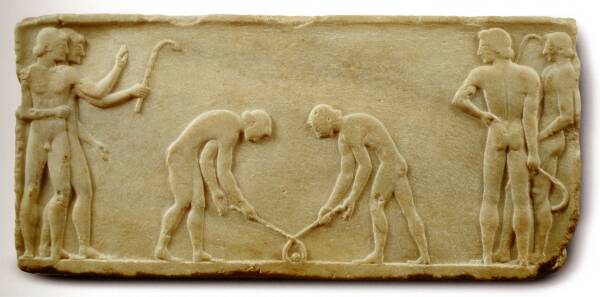 A görög otthon
Az élet színterei	 közterek	 otthon
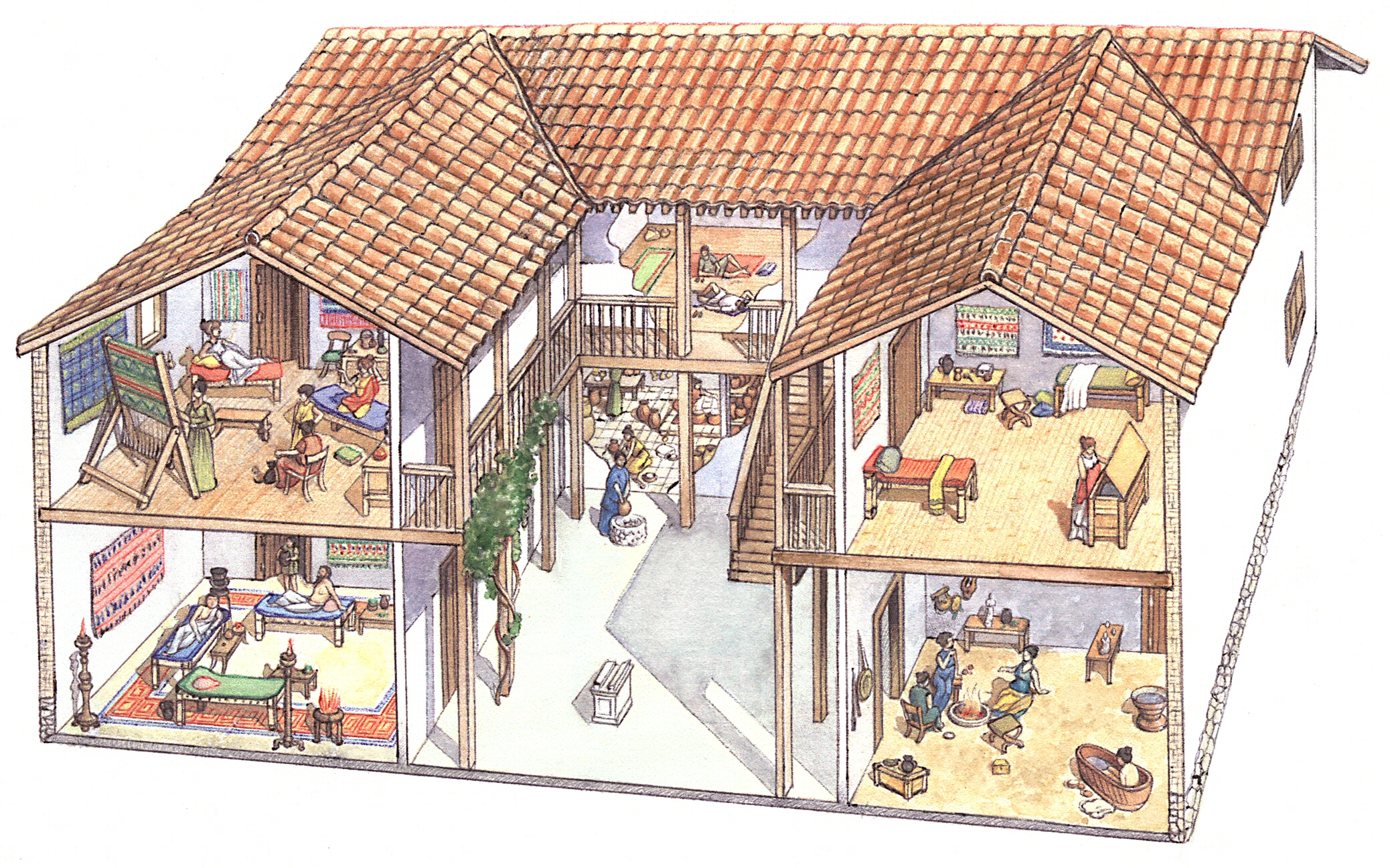 Gazdagabb görög lakóháza
Étkezés: evés-ivás
Az élet színterei	 közterek	 otthon
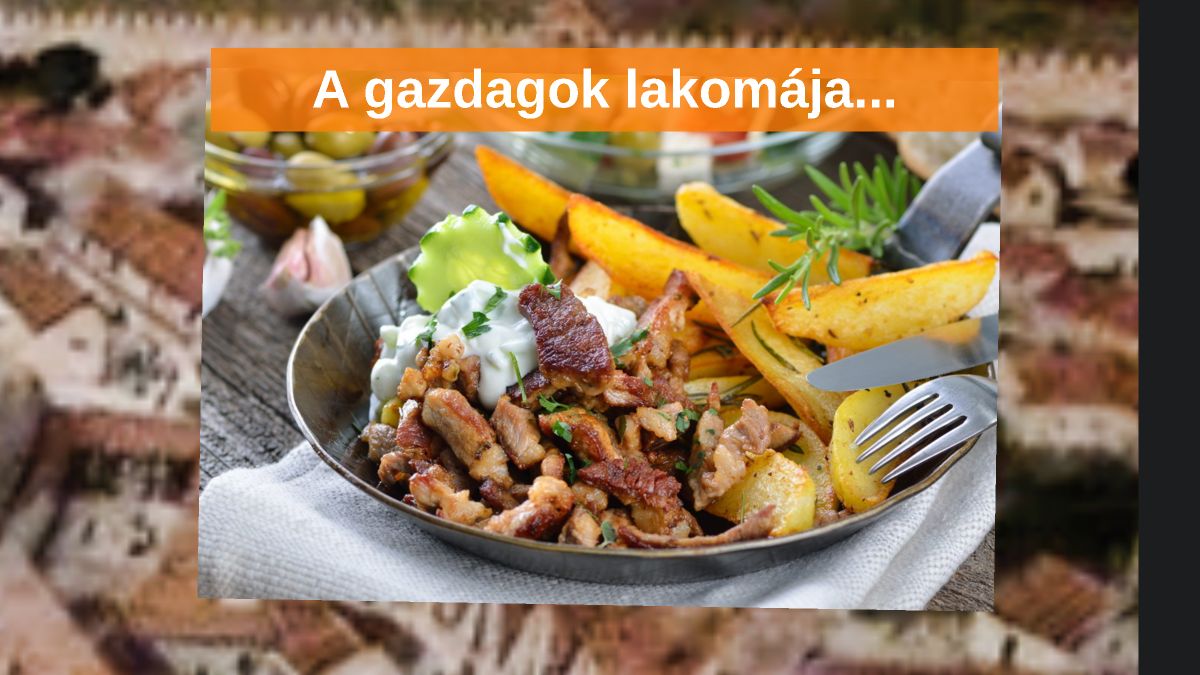 Étkezés: evés-ivás
Az élet színterei	 közterek	 otthon
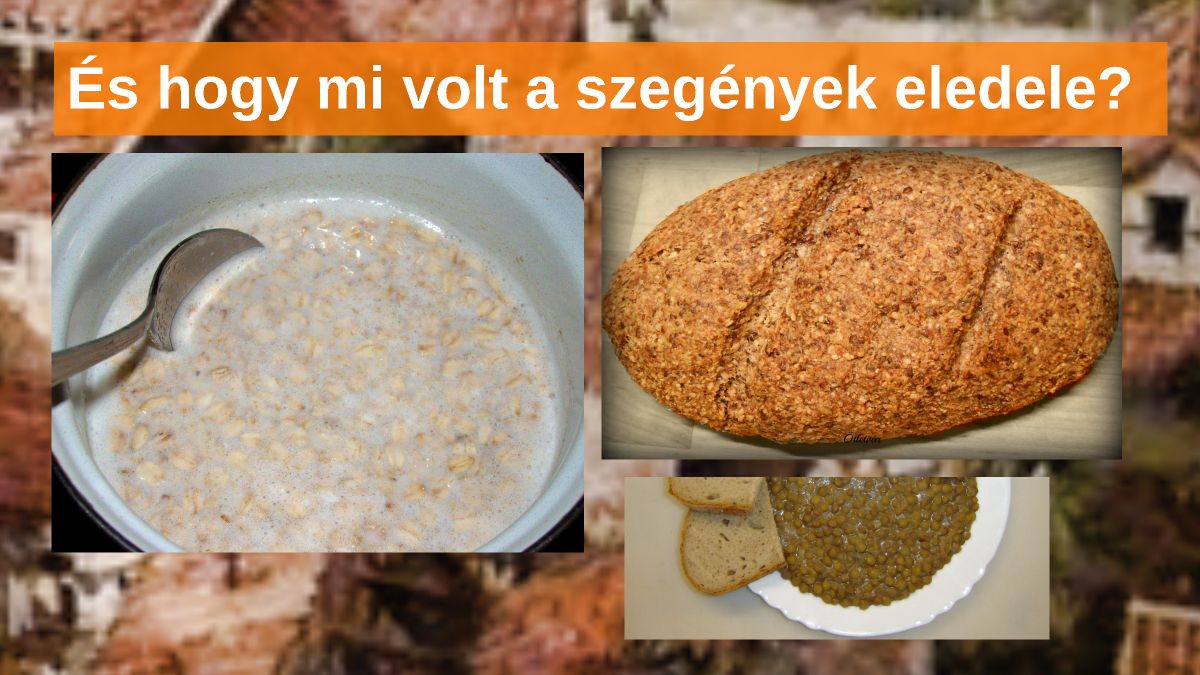 Étkezés: evés-ivás
A szümposzionok („együtt ivás”)	 csak férfiak vettek részt rajta		- lakoma, iszogatás		- verselés, zene		- filozófia
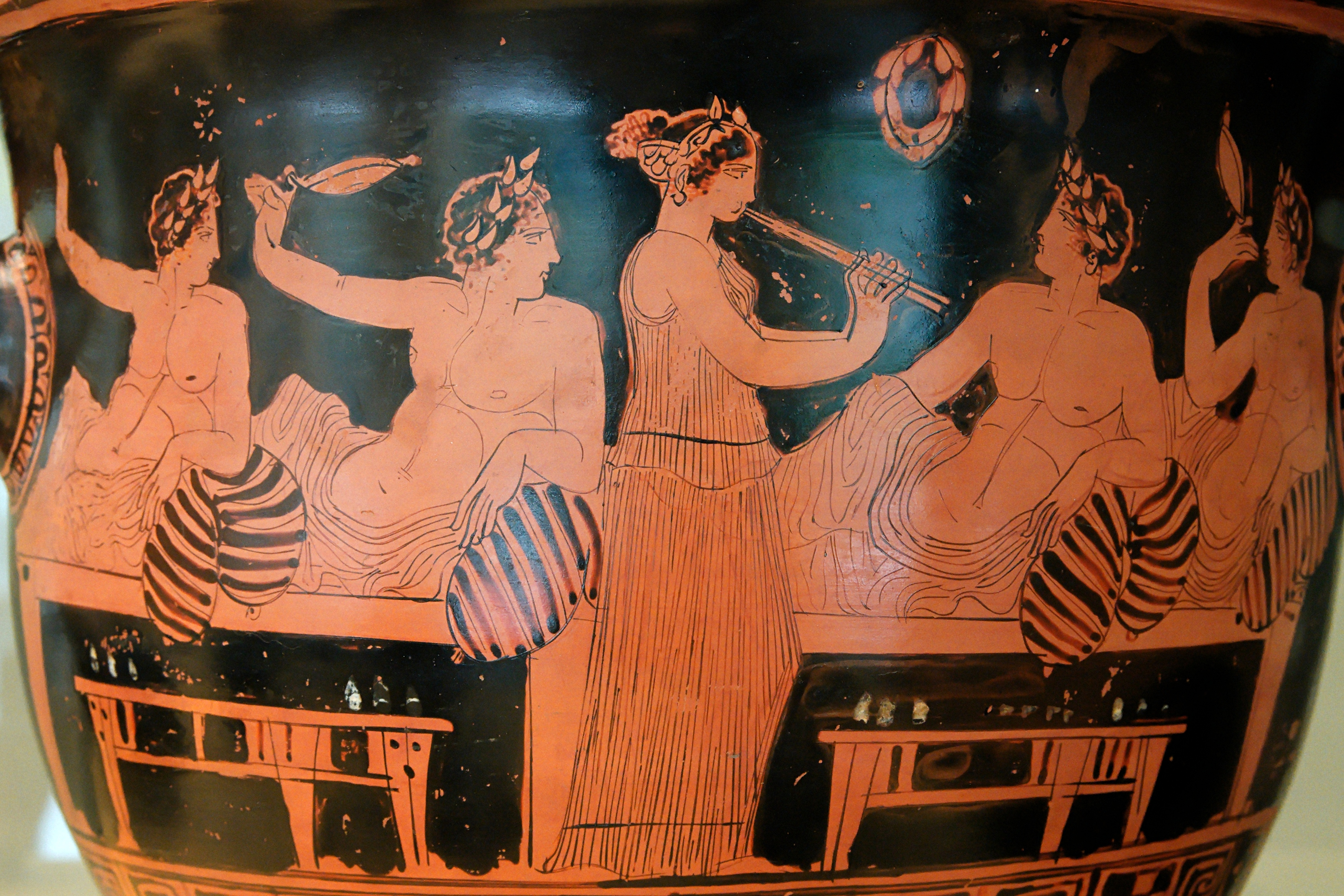 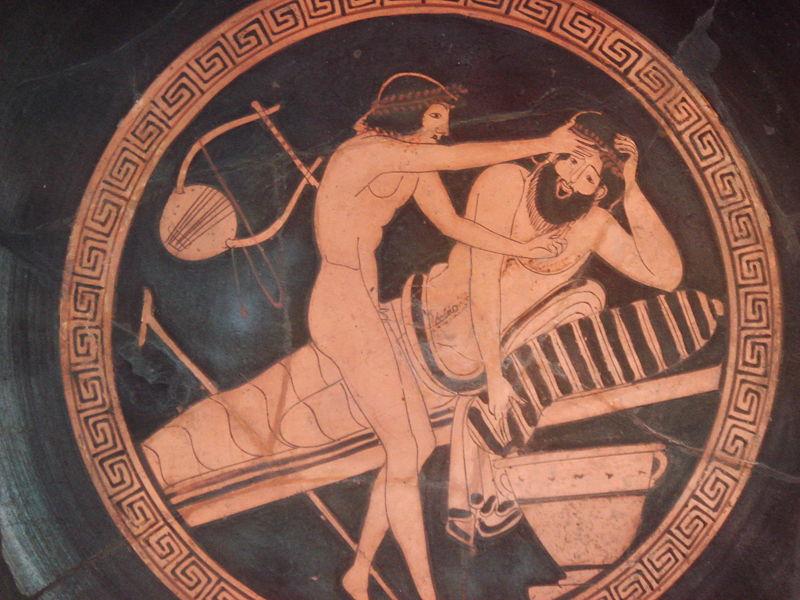 Szümposzion – Rabszolga hánytatja egy symposion résztvevőjét
Étkezés: evés-ivás
A család ünnepei	 születésnapot, névnapot nem ünnepeltek	 három napos családi ünnepek
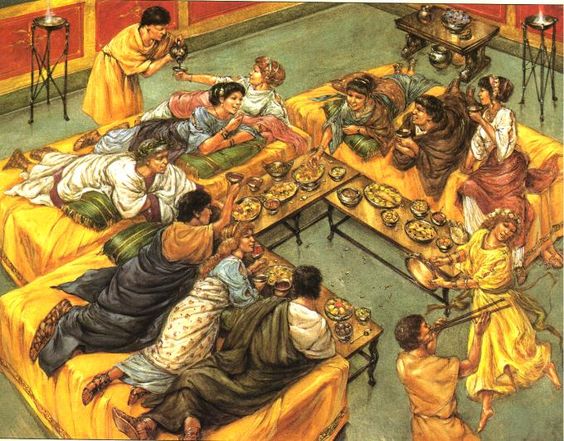 A görög nők élete
A társadalmi helyzetük	 volt polgárjoguk		- nincs politikai joguk	 birtok és ház öröklése		- ha nincs fiútestvérük
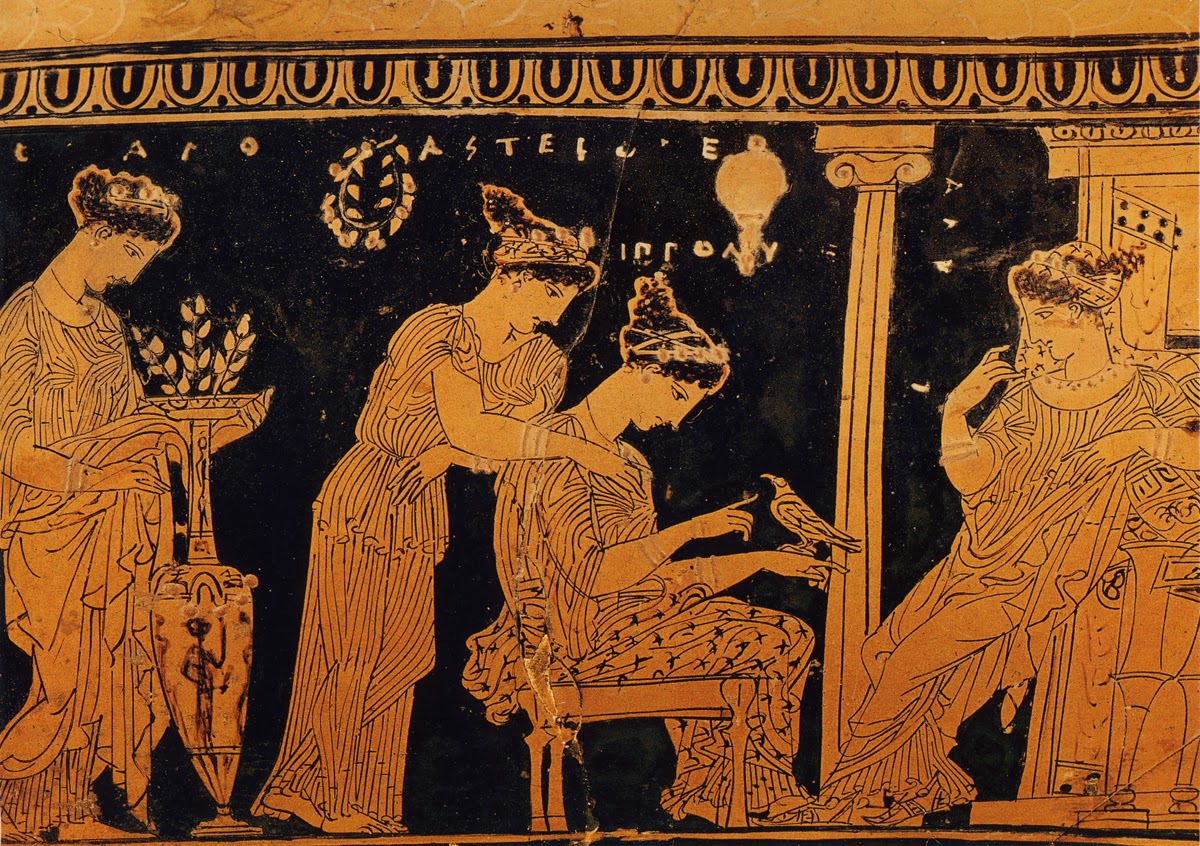 A görög nők élete
A társadalmi helyzetük	 apjuk/férjük gyámsága alatt éltek		- házasság: 13-15 évesen
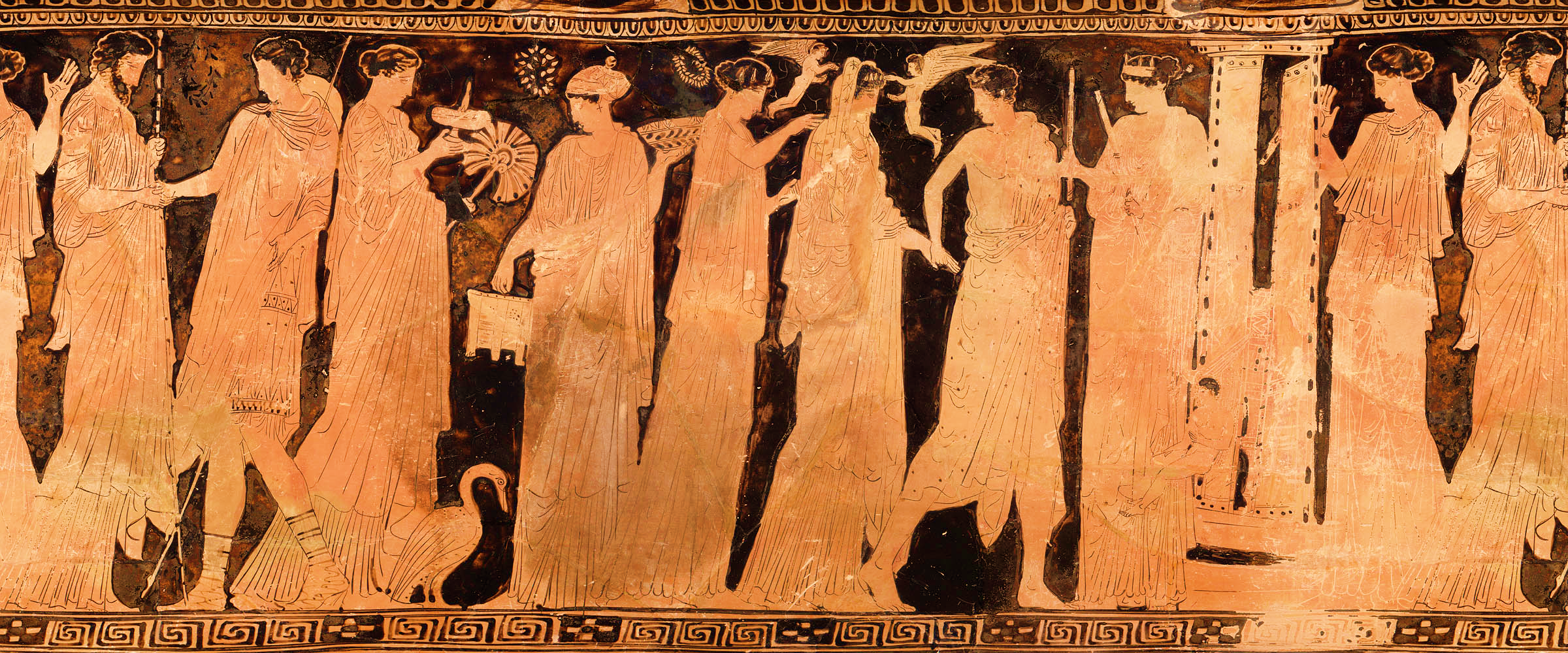 Görög nászjelenet: az ifjú pár megérkezik a vőlegény otthonába.
Az emberek körül Erószok.
A görög nők élete
A társadalmi helyzetük	 háztartás, családi gazdaság vezetése		- az anya nevelte őket		- együttműködtek		- 1-2 rabszolga segítette őket
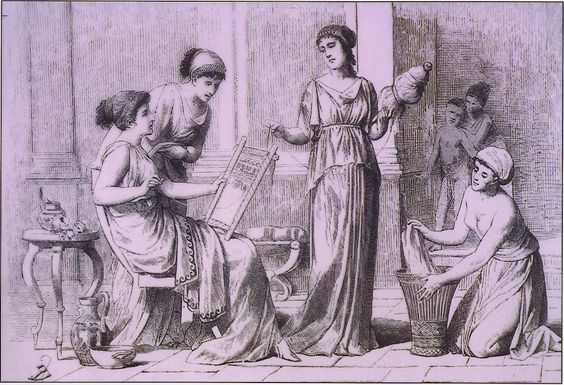 A görög nők élete
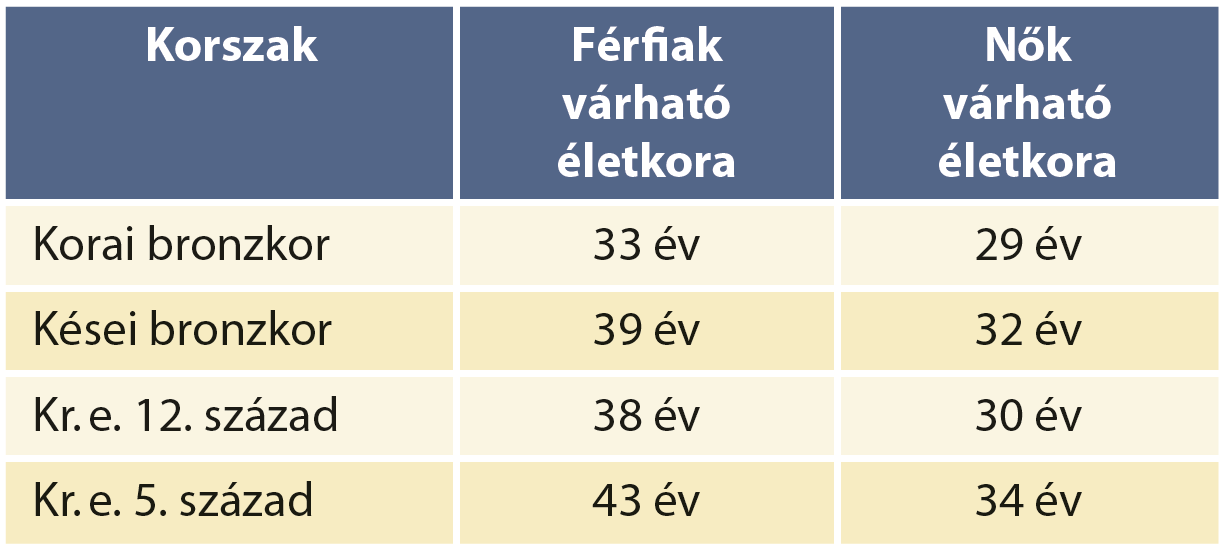 A nők foglalkozása	 szakmák		- bába, orvos, filozófus
Hetéra
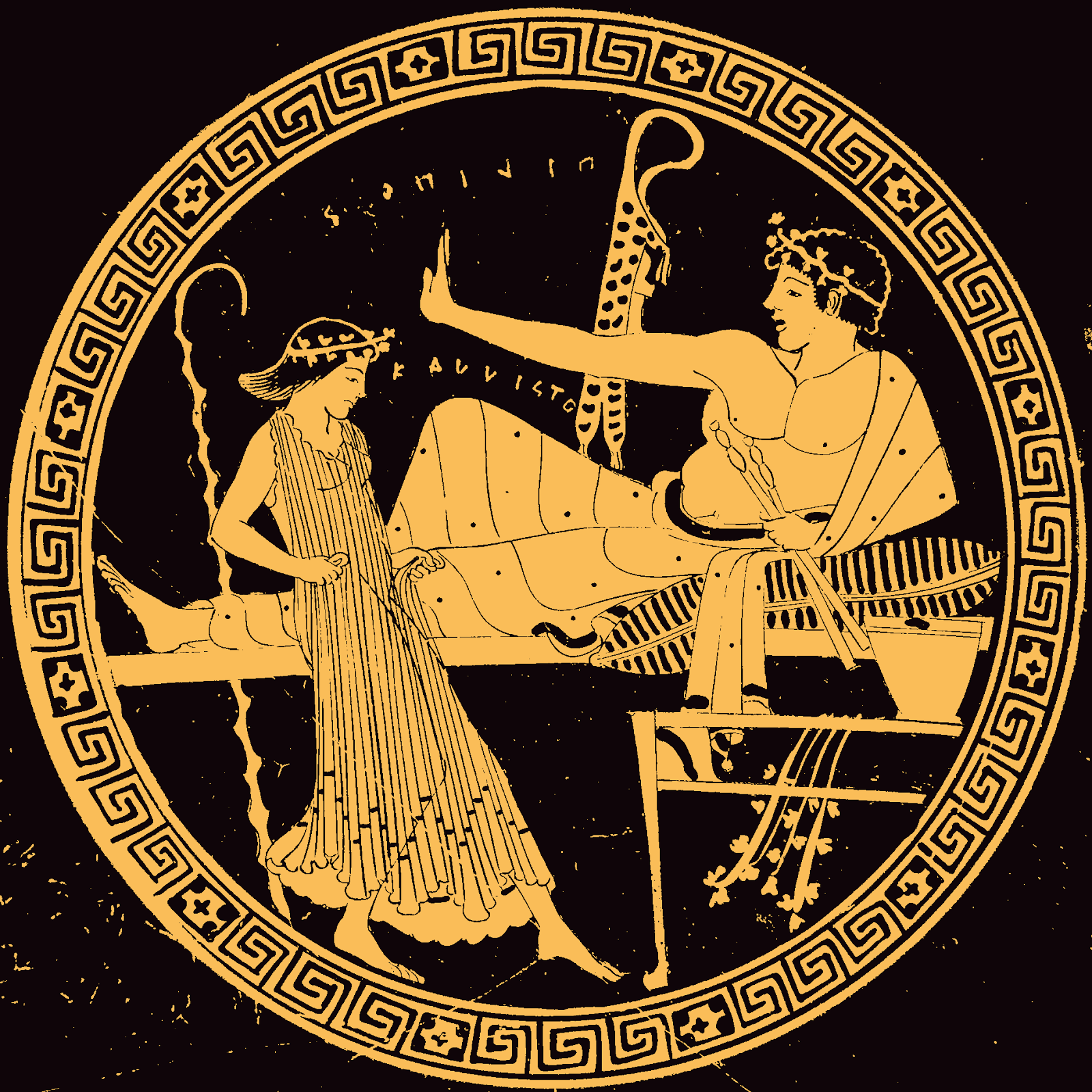 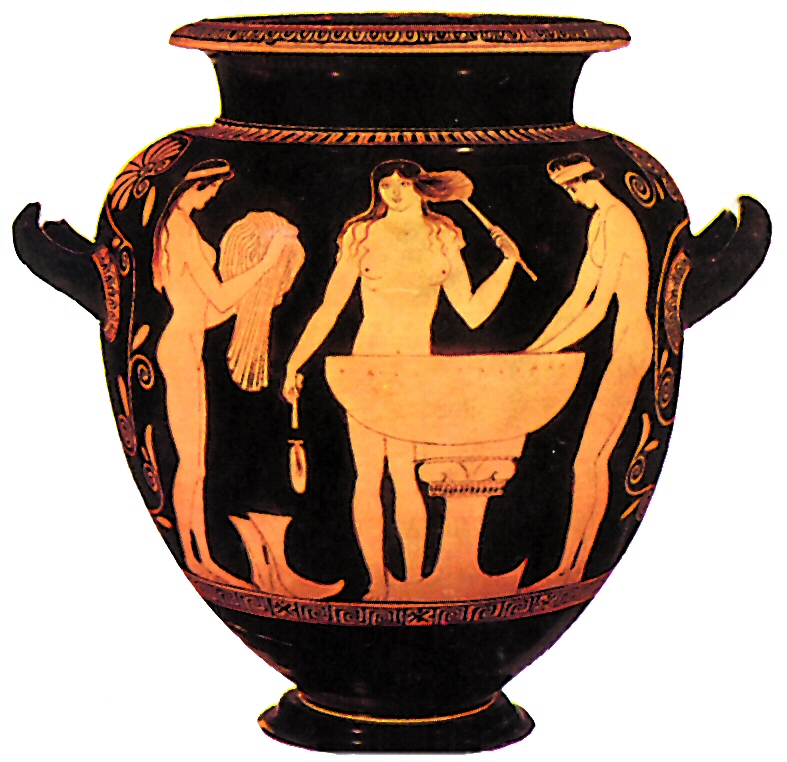 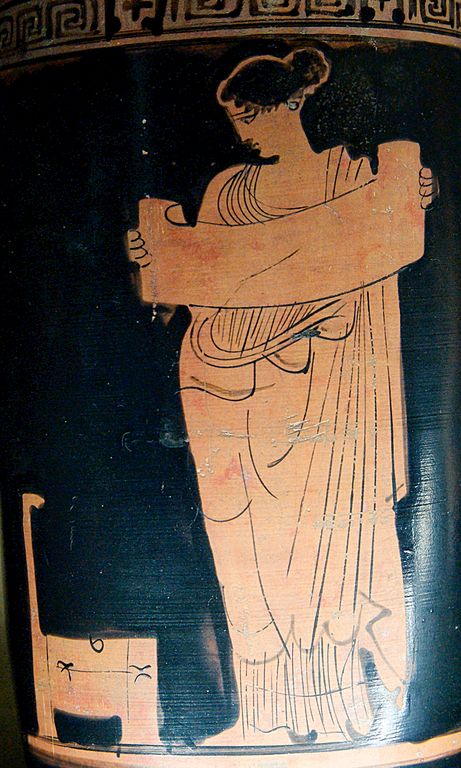 Nők mosakodnak
A kisgyermekek nevelése
A születés	 kisfiú: olajfa koszorú az ajtóra	 kislány: gyapjúcsomó	 sokkal több gyereket neveltek, mint ma		- sok gyerek meghalt
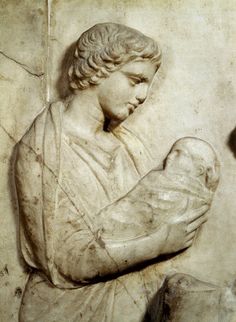 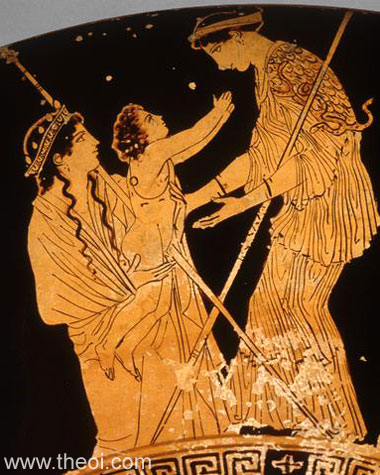 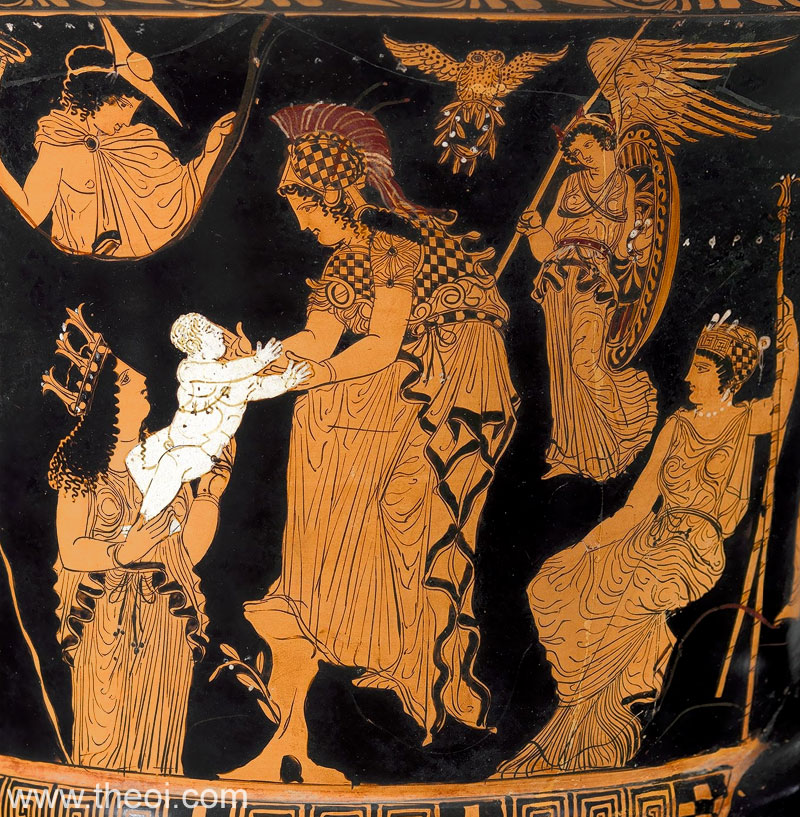 A kisgyermekek nevelése
A gyermekkor (Taügetosz és „kitett gyerekek! - mítoszokban is megjelenik: Oidipusz – egy példa)	 rövid ideig tartott	 gyermekhalandóság		- 50%-uk nem érte el a 6 éves kort	 7-8 éves korukig édesanyjuk mellett
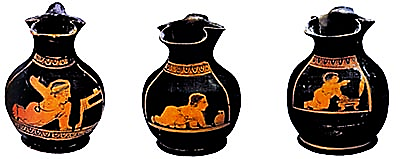 Kisgyerekek
A kisgyermekek nevelése
A gyermekkor	 játékok
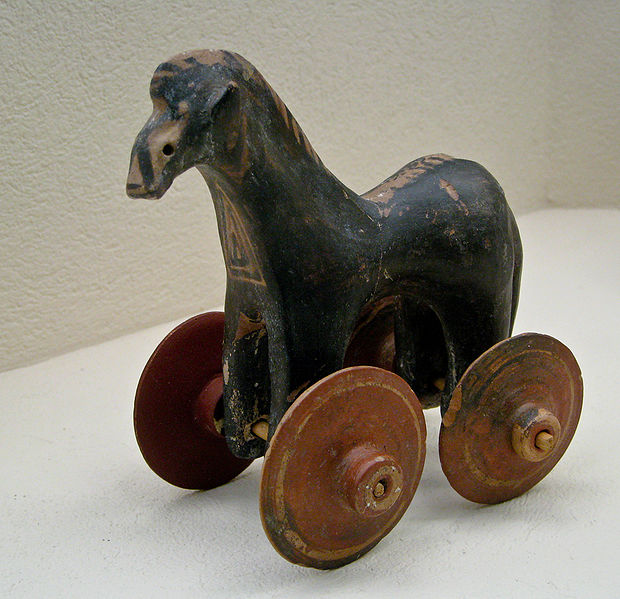 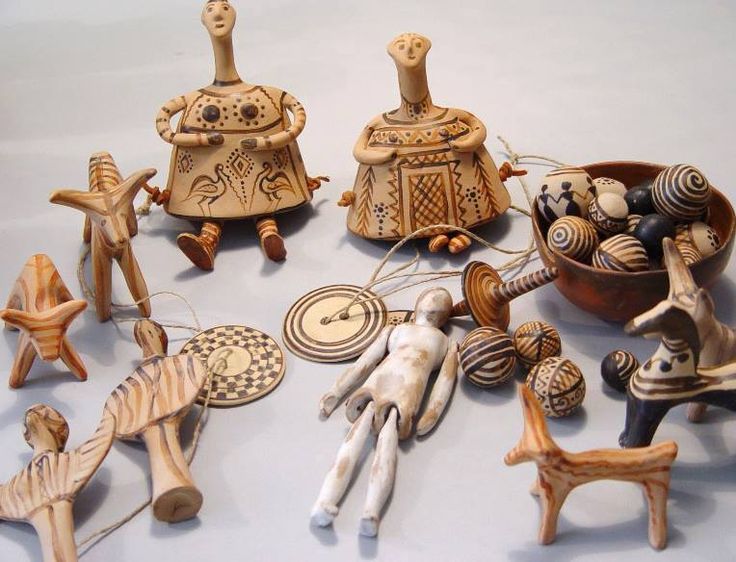 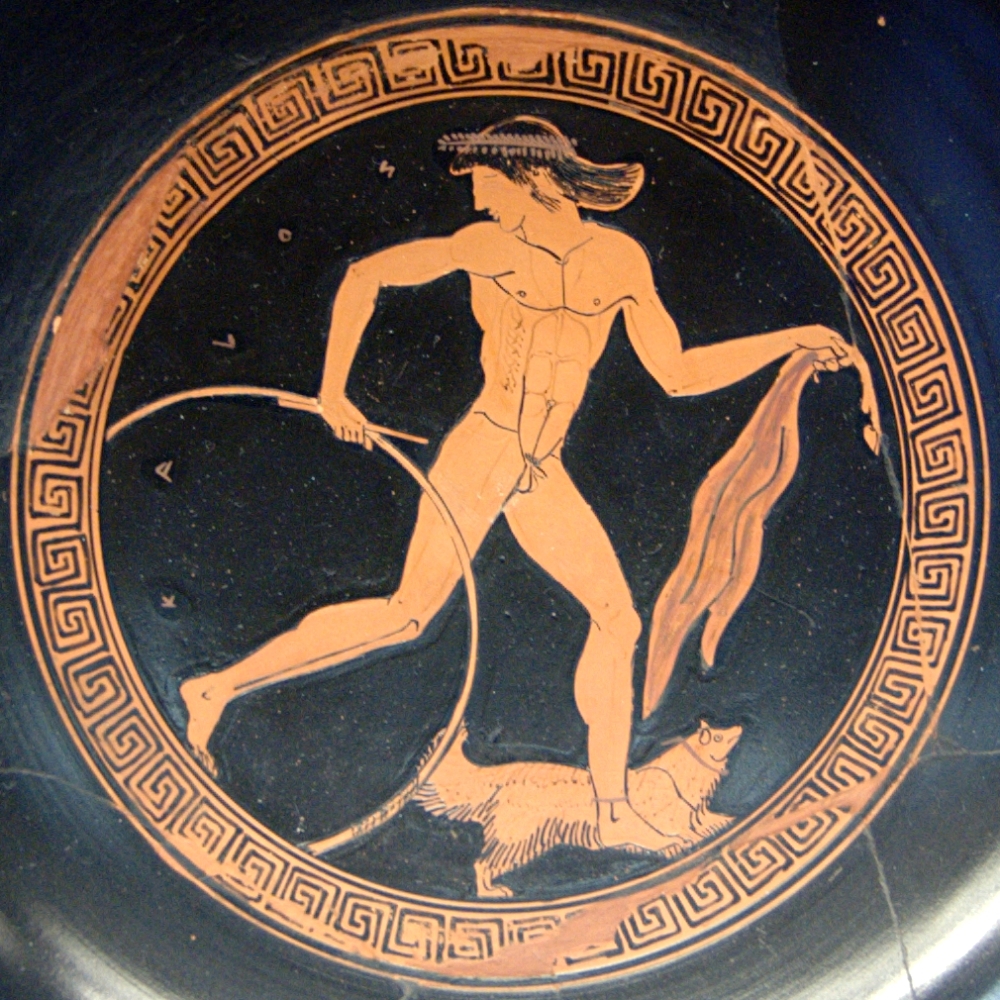 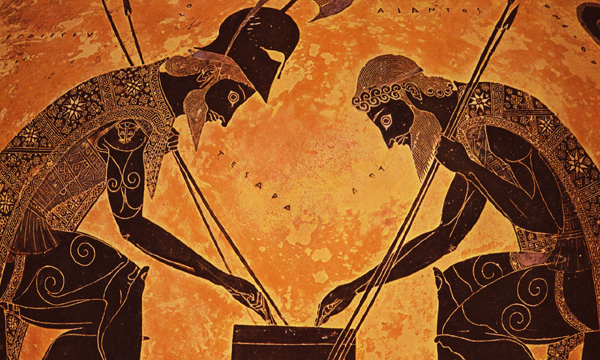 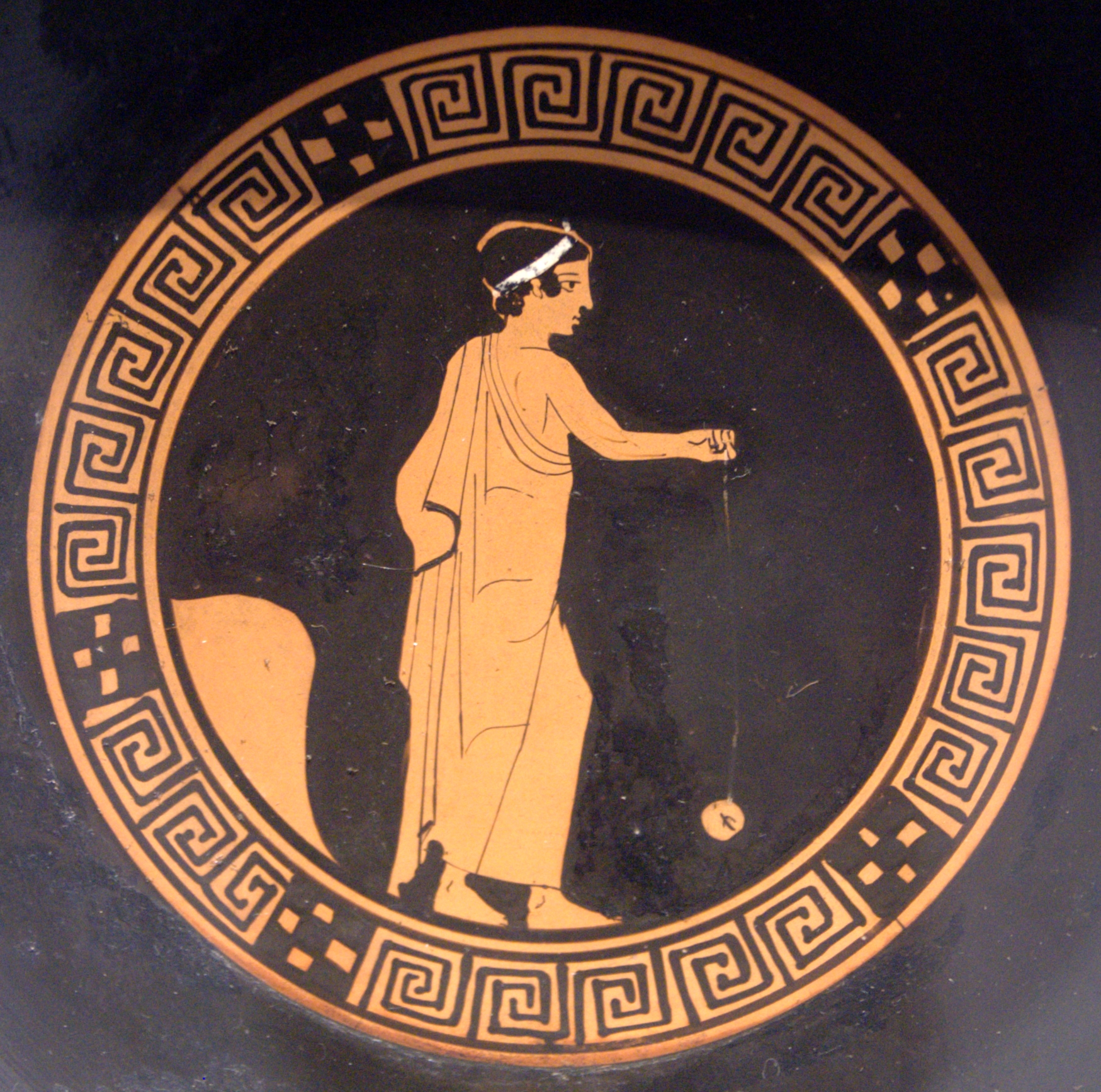 Achilles és Ajax játszanak – Görög játékok
A kisgyermekek nevelése
A játékok
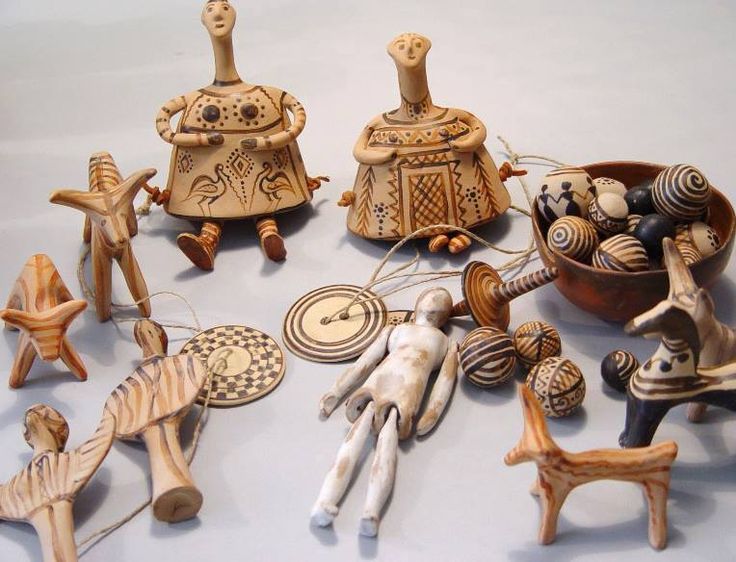 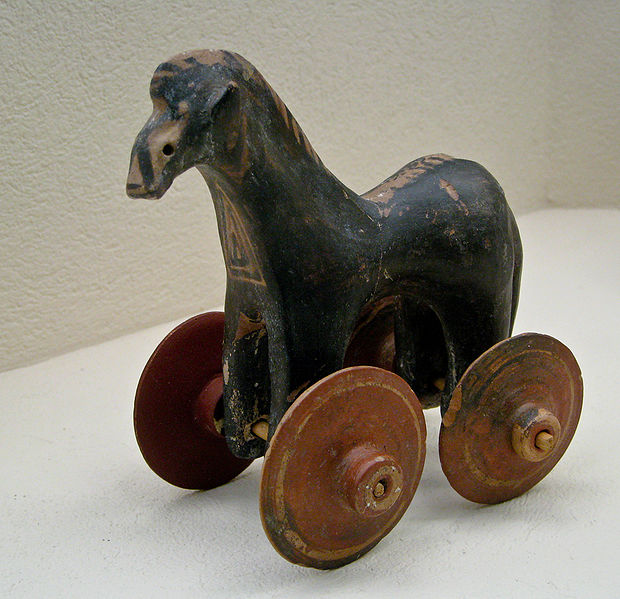 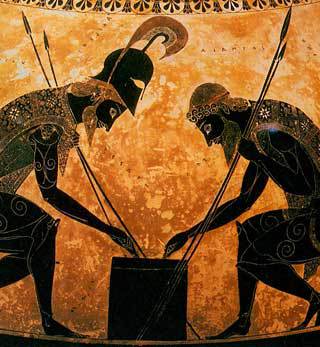 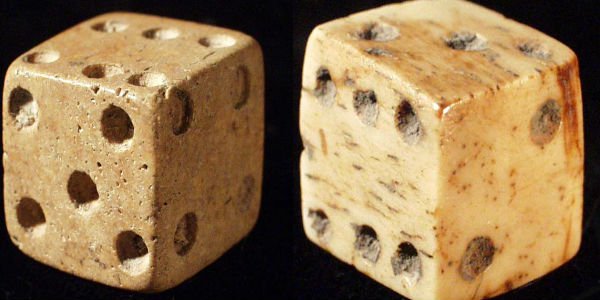 Az iskoláskor
A tanítás	 gazdag családok: külön tanárt fogadtak	 szegényebbek tanárhoz küldték a gyerekeket	 írás, olvasás, számolás, versek, zene		- viasztábla, papirusztekercsek
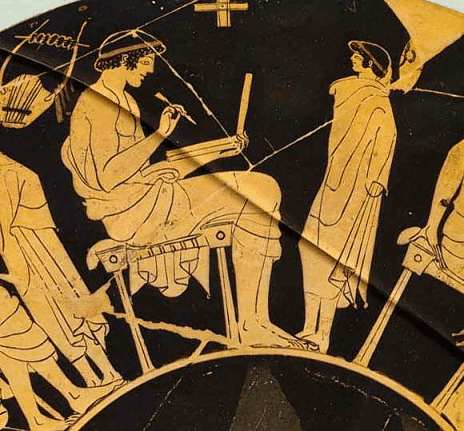 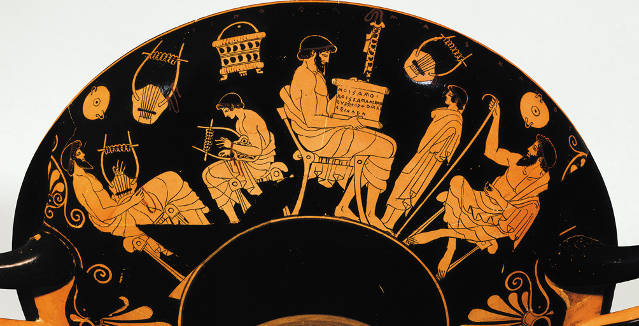 Írástanítás
Zeneoktatás Athénban
A gyermek és az iskola
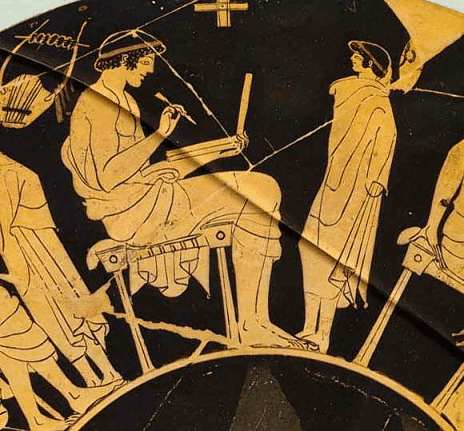 A gyermekkor	 oktatás		- Spárta: állami		- jó polgárt nevelni		- iskola: fiúk, lányok		- módosabbak: házi tanító
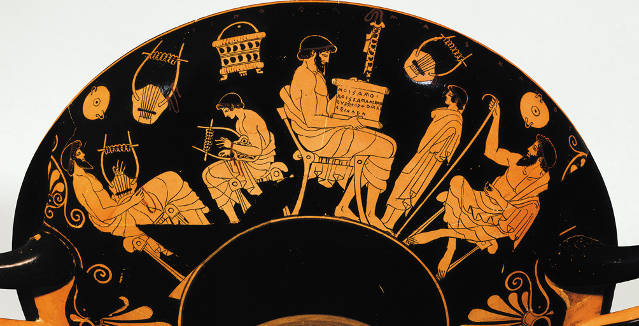 Írástanítás

Zeneoktatás Athénban
A gyermek és az iskola
A gyermekkor	 testnevelés		- gümnaszion		- katonáskodásra készített fel
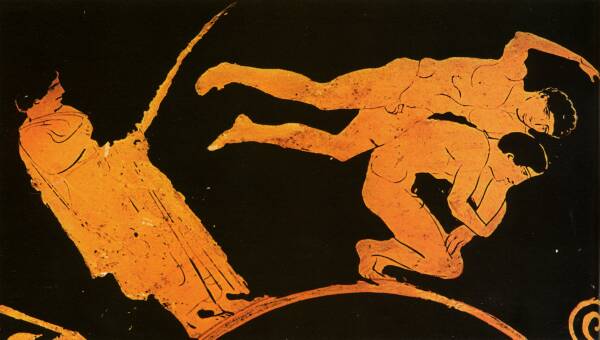 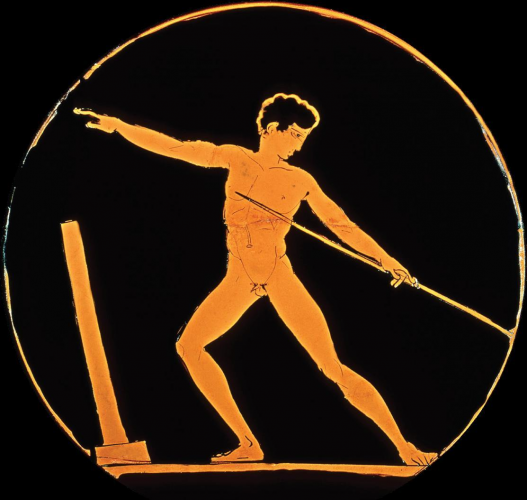 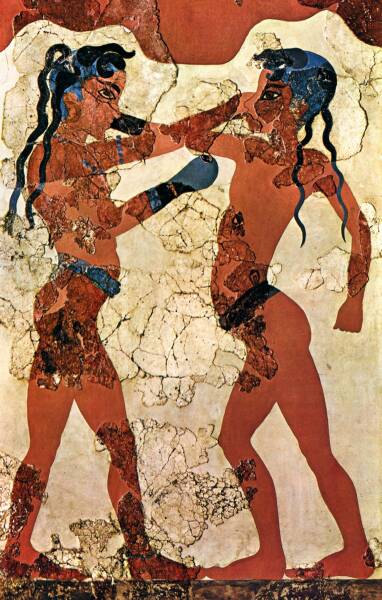 Sportok
A fiatalok
A fiúk	 katonáskodás 18 éves kortól		- Athén: 2 év szolgálat; Spárta: 60 éves korig
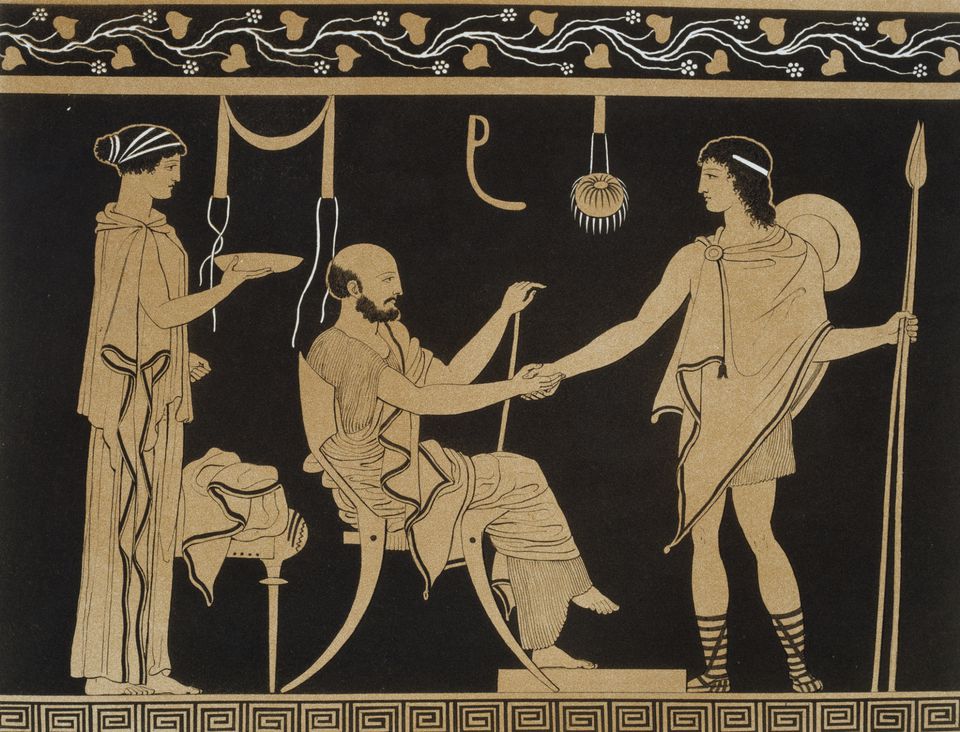 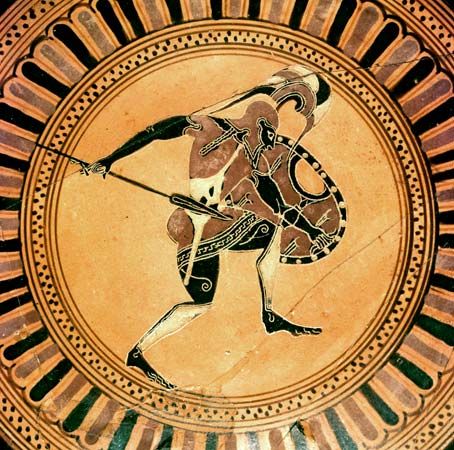 A fiatalok
A lányok	 háztartás, gyereknevelés		- gazdagabbak tanulhattak: bába, orvos, költő, filozófus	 Spárta: sportok, közösségi nevelés
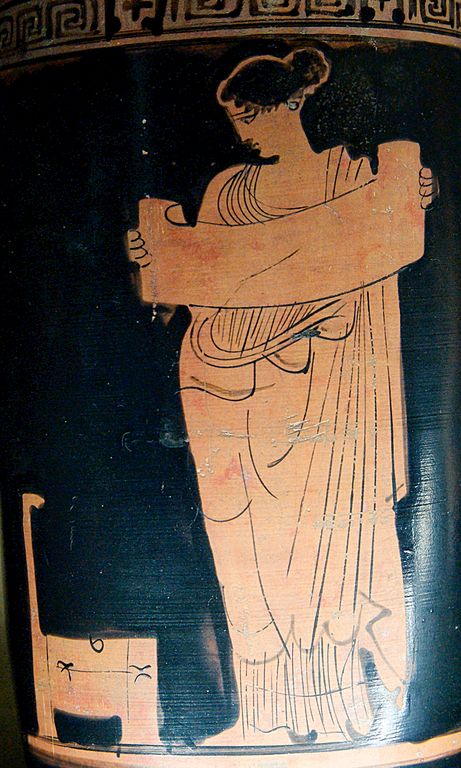 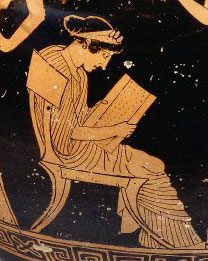 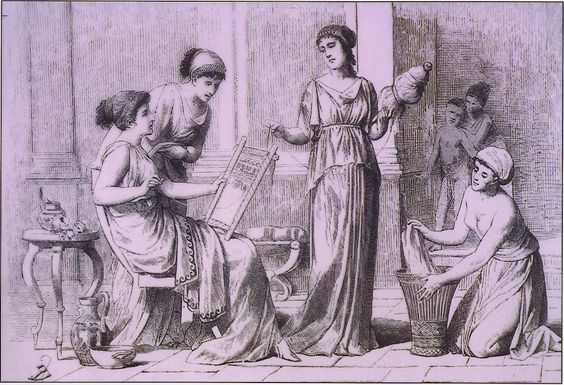 A gyermekkor vége
A házasság	 lányok: 13-15 éves korban házasodtak		- a szülők döntöttek a párválasztásról		- hozomány
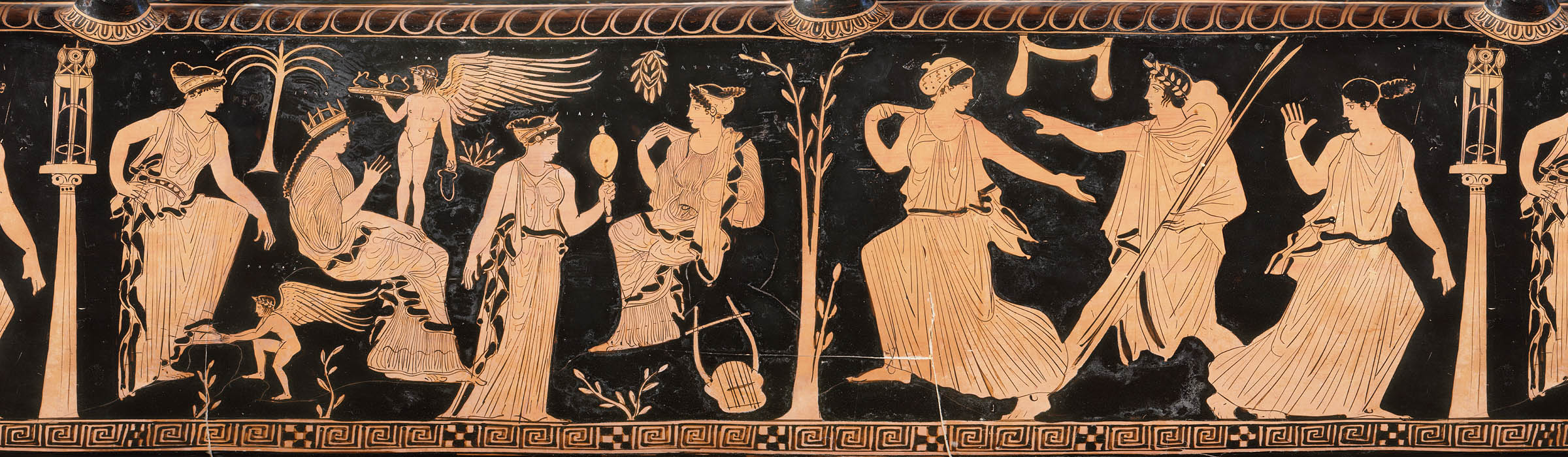 Hippodameia esküvői készülődése